What type of farm insurance do you need?
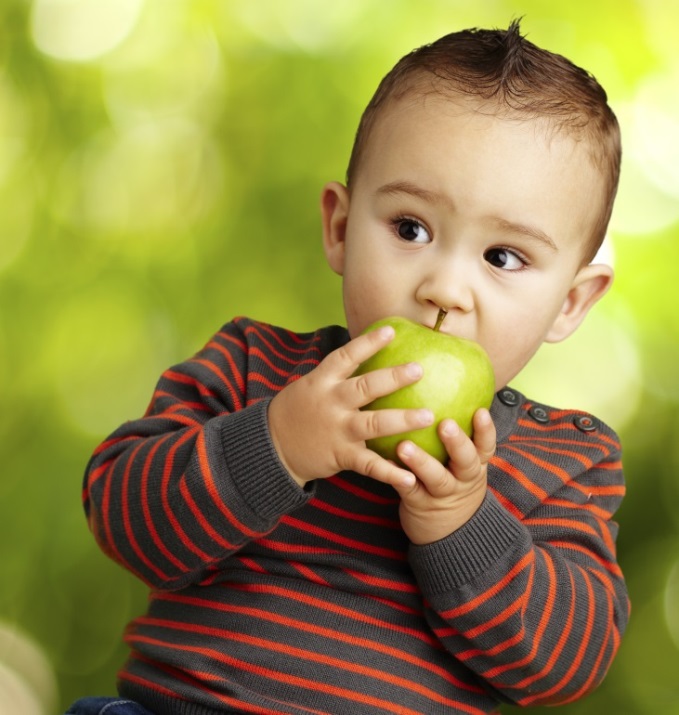 Produced for CultivateNC™Jackie MillerNC State Cooperative Extension ANR/CRD
[Speaker Notes: Reference Materials:
Insurance Coverage Options for Fresh Produce Growers: Produced by Roderick M. Rejesus, Assistant Professor and Extension Specialist, NC State University; Annette Dunlap, NC Dept. of Ag. and Consumer Services
http://ncfreshproducesafety.ces.ncsu.edu/ncfreshproducesafety-good-agricultural-practices/ncfreshproducesafety-risk-crisis-management/ncfreshproducesafety-liability-management/]
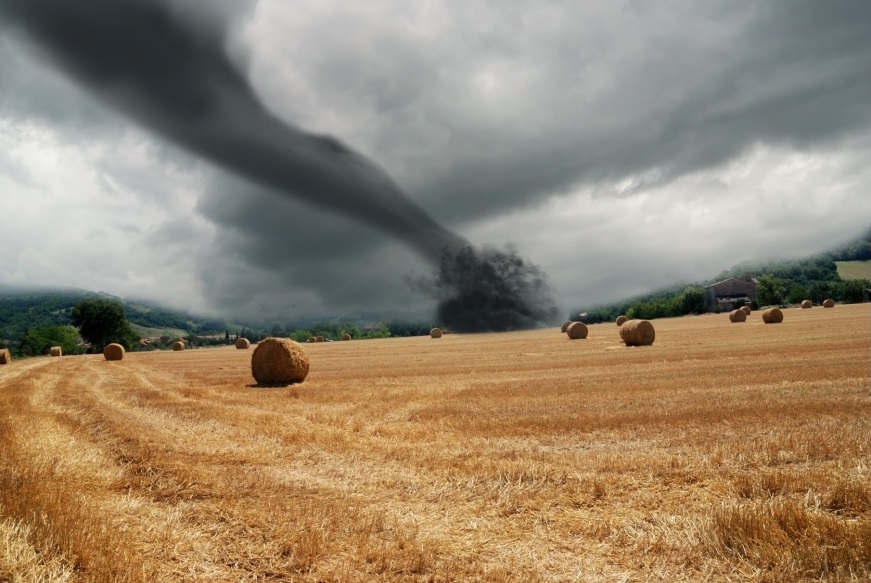 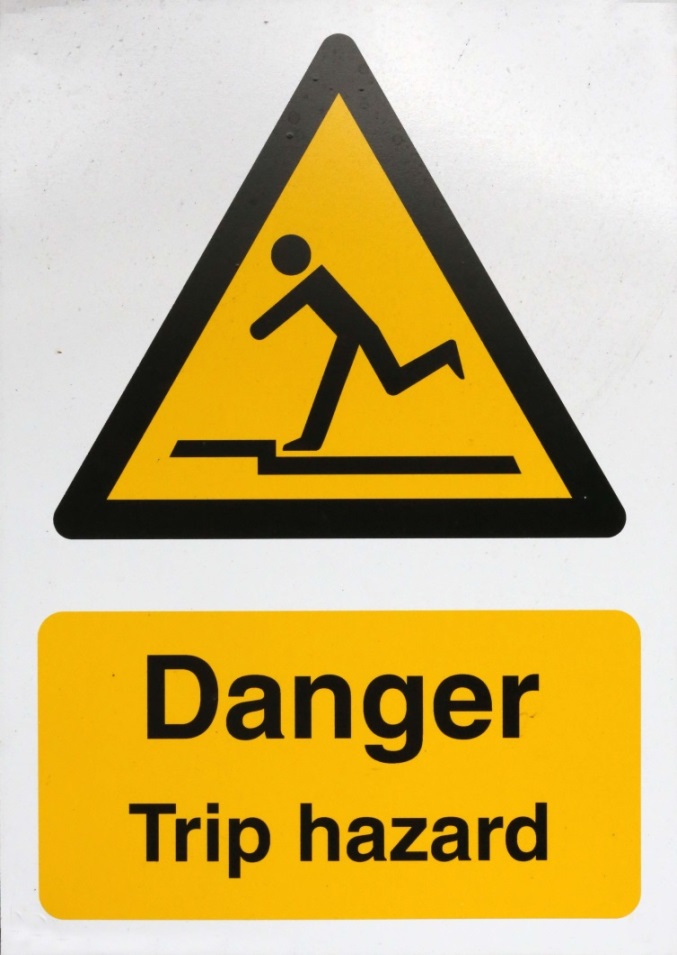 WEATHER
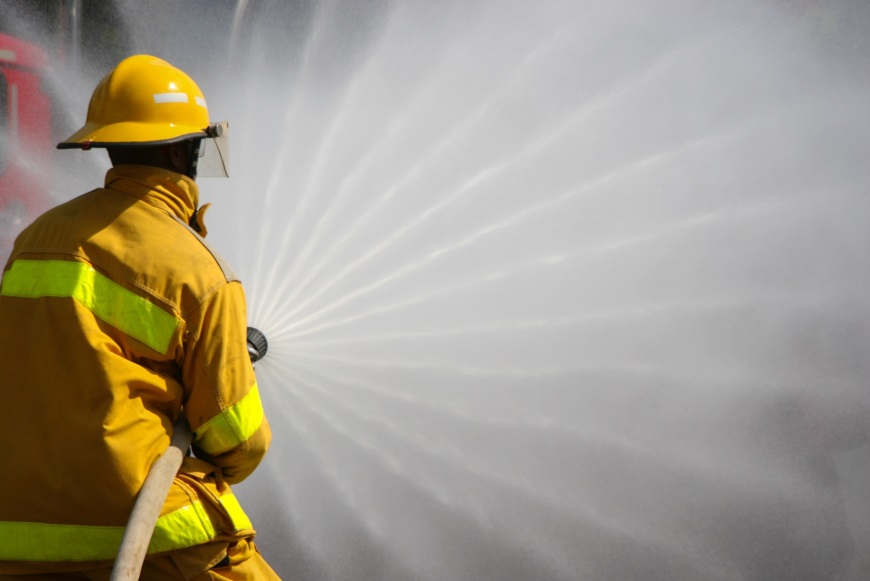 FIRE
ACCIDENTS
[Speaker Notes: This slide illustrates some of the traditional reasons homeowners and business owners get insurance.  Most of you are familiar with these insurance concerns.]
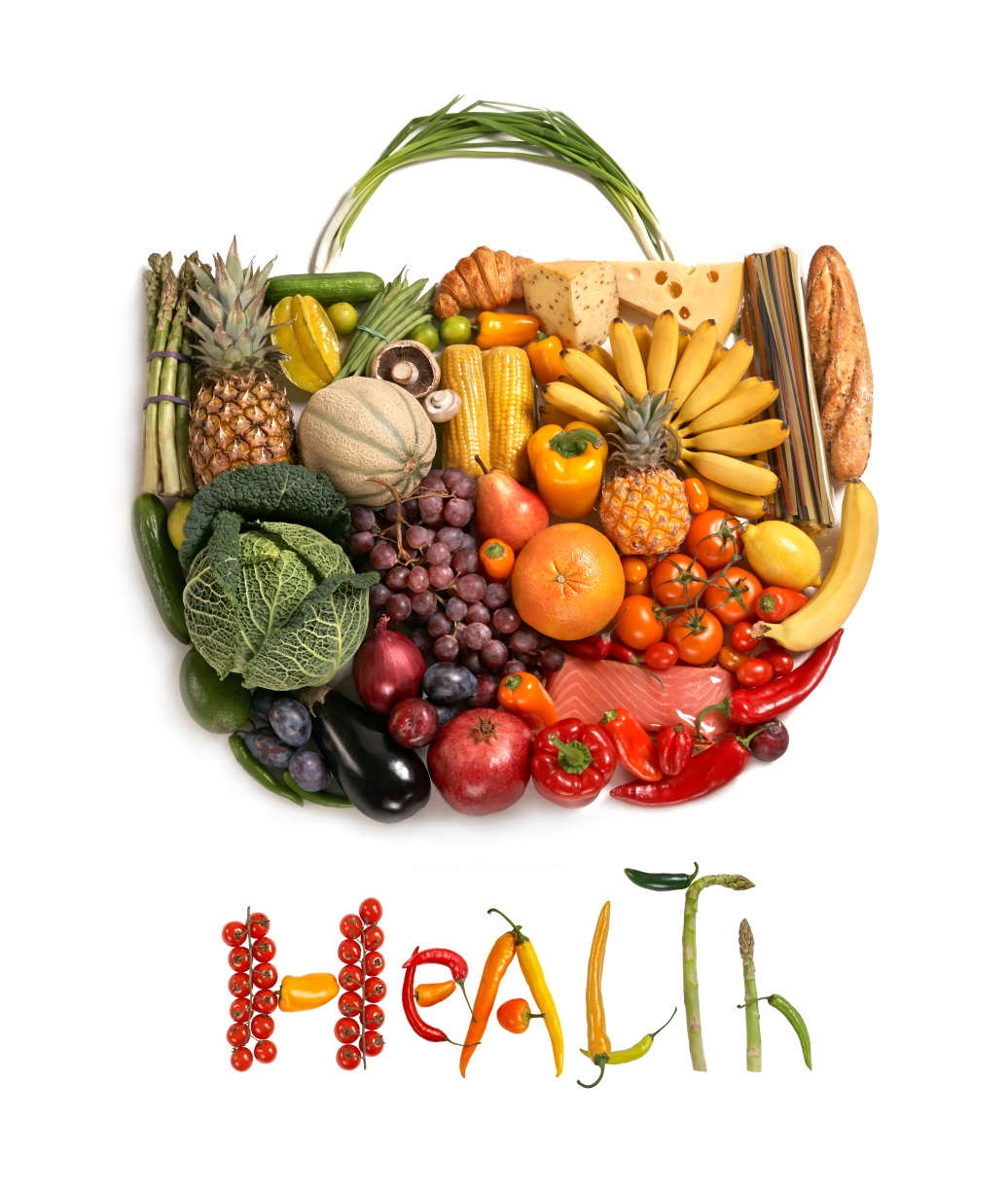 Increased consumption of fresh produce
[Speaker Notes: The current trend to eating healthy has also led to an increase in foodborne illness.  Restaurants, grocery stores, farms and any business dealing with fresh produce should consider the risks and costs of insurance options that protects your farm operation from the loss of revenue.]
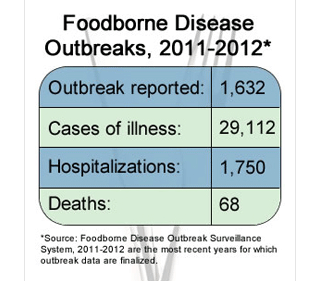 [Speaker Notes: These statistics came from the CDC (Center for Disease Control and Prevention). 
http://www.cdc.gov/features/foodborne-diseases-data/
Germs and Foods
Pathogens and foods responsible for the most outbreak-related illnesses, hospitalizations, and deaths in 2012:
Illnesses
Salmonella in fruits (446 illnesses)
Salmonella in fish (425 illnesses)
Salmonella in chicken (345 illnesses)
Hospitalizations
Salmonella in chicken (109 hospitalizations)
Salmonella in fruits (55 hospitalizations)
Salmonella in fish (55 hospitalizations)
Deaths
Listeria in dairy (5 deaths)
Campylobacter in chicken (4 deaths)]
A growing number of retail stores are requiring that food products carry a minimum level of Product Liability Insurance, normally                                       $1 million.
[Speaker Notes: Due to the increase in consumption of fresh produce and foodborne disease outbreaks, a growing number of retail stores are requiring that food products carry product liability.
If you belong to a food coop or hub, you may be required to purchase the group insurance.  Be aware, that most group insurance coverage will not cover all of your crops, just the crops that are being sold through the coop or hub.]
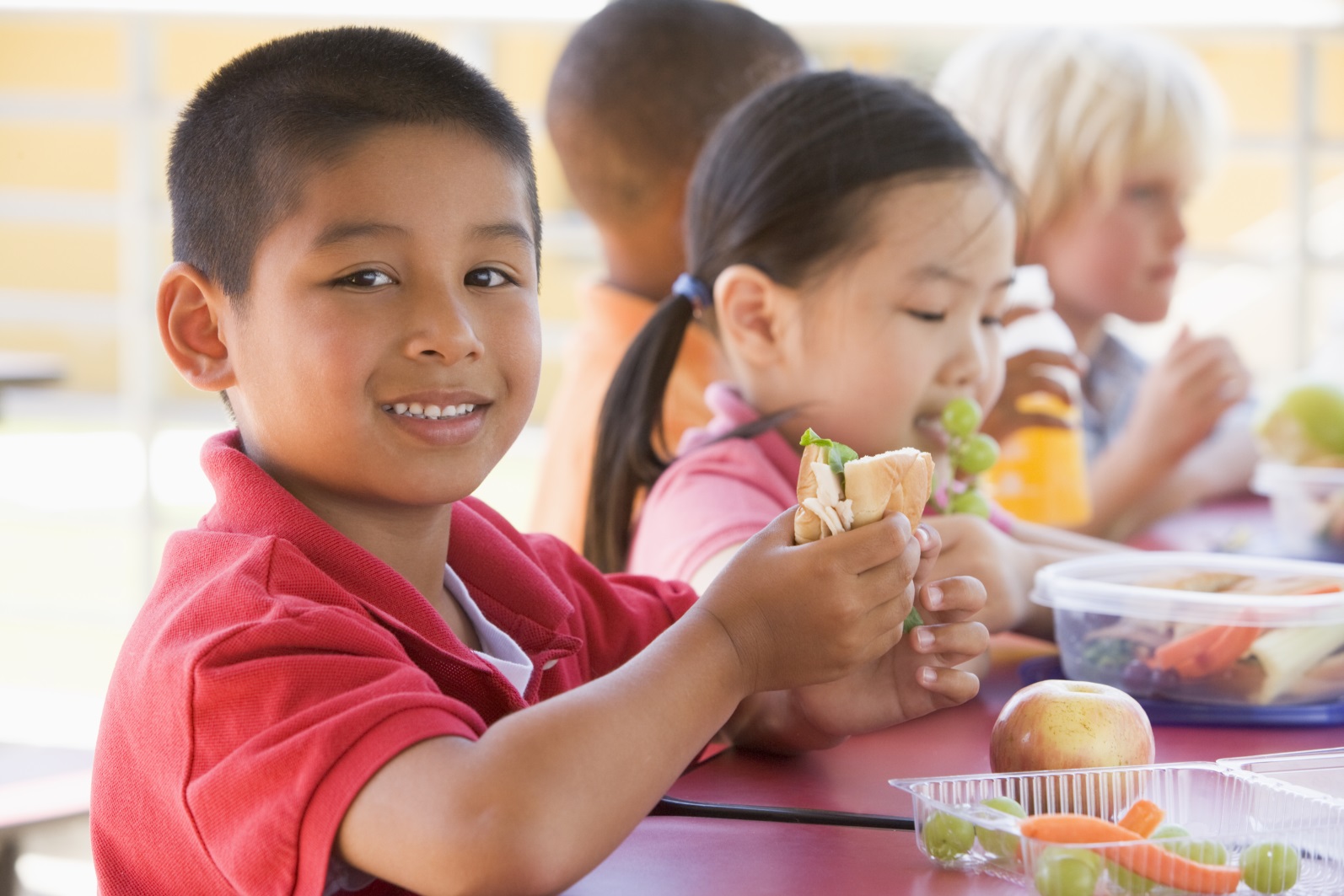 Increased consumer awareness
[Speaker Notes: The rise in Foodborne disease has led to more consumer awareness AND more consumer protection regulations.]
Food Safety Modernization Act (FSMA)
“The new act creates incentives for food companies to order prophylactic recalls before determining whether their products are actually contaminated …which would increase the frequency of recalls”
[Speaker Notes: The Food Safety Modernization Act (FSMA) creates incentives for food companies to order prophylactic recalls before determining whether their products are actually contaminated—in essence, voluntary recalls—which could increase the frequency of product recall
losses.”

North Carolina Dept of Agriculture and consumer Services:
http://www.kslaw.com/imageserver/KSPublic/library/publication/ca090412a.pdf]
Some examples
Salmonella alert jeopardizes $40 mil. in Florida tomatoes
Oregon E.Coli strawberries linked to 14 sick and 1 Dead
[Speaker Notes: Do you remember these headlines?  
Consumer claims and product recalls often affect the sales of all growers in a region where foodborne illness has been detected.
Your business can be affected even if you  are not the responsible party.


Headline Notes:
Produce shippers are sitting on $40 million of Florida tomatoes that could be lost unless federal officials clear them soon of any link to a salmonella outbreak in the western U.S…
By Kevin BouffardPublished: Tuesday, June 10, 2008 at 2:40 a.m.
Last Modified: Tuesday, June 10, 2008 at 6:27 p.m.
http://www.theledger.com/article/20080610/NEWS/806100423


Oregon Public Health Division officials confirmed today that deer feces found in strawberry fields in Washington and Yamhill counties was the source of E. coli O157:H7 infections that sickened at least 15 people in July, including one person who died….
Posted By Bill Marler on August 20, 2011 
Food Poison Journal
http://www.foodpoisonjournal.com/foodborne-illness-outbreaks/oregon-e-coli-strawberries-linked-to-14-ill-and-1-dead/#.U8k2FbGTH8s]
A Product Recall or Warning can cause a catastrophic drop in sales and damage your farms reputation.
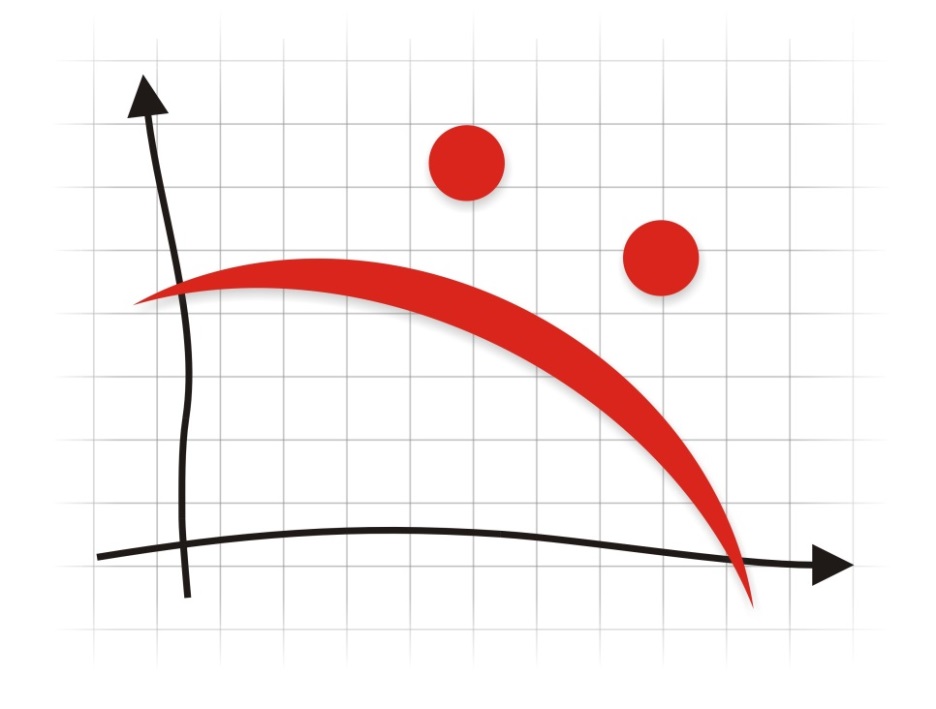 [Speaker Notes: The Food Safety Modernization Act (FSMA) creates incentives for food companies to order prophylactic recalls before determining whether their products are actually contaminated—in essence, voluntary recalls—which could increase the frequency of product recall
losses.”

North Carolina Dept of Agriculture and consumer Services:
http://www.kslaw.com/imageserver/KSPublic/library/publication/ca090412a.pdf]
Crop insurance can be an important risk management tool
No single policy will meet all of your insurance needs
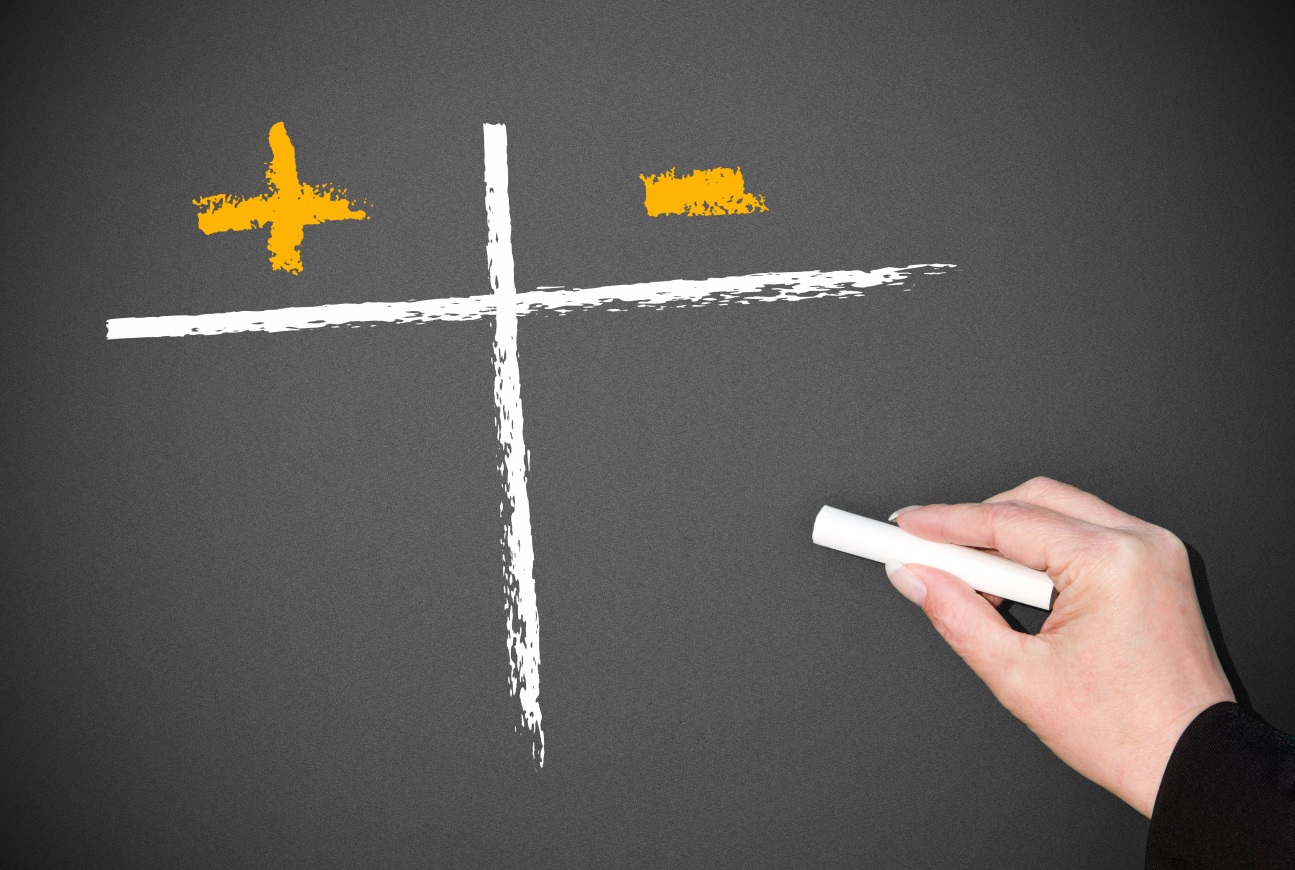 [Speaker Notes: Insurance is complex, no single policy will cover everything.   In many cases, the farmer/business owner will select a basic policy and add riders to cover specific risks.]
Insurance Products
General Liability
Commercial Business Liability
Product Liability
Product Recall
Business Losses
Accident or Product Recall
Malicious Tampering
Excess/Umbrella
Whole Farm Revenue Protection
[Speaker Notes: Today we will be reviewing 9 typical insurance products that are available through private insurance companies and 1 Federal Program.   Each of these policies offer specific types of coverage.  In most cases, you will select one policy and then add riders to provide additional coverage in the appropriate areas.]
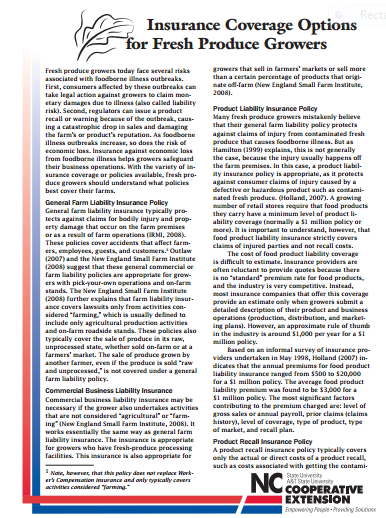 Packet of reference materials
[Speaker Notes: Each of the participants should be given a packet of reference materials:
Insurance Coverage Options for Fresh Produce Growers 
Link: http://ncfreshproducesafety.ces.ncsu.edu/wp-content/uploads/2014/03/ag-710-final-printed.pdf  (Much of the information presented in the PPTX came from this source.)
Beginning Farmer and Ranchers Fact Sheet
Link: www.rma.usda.gov/pubs/rme/beginningfarmer_2014.pdf

Whole Farm Revenue Protection Fact Sheet
http://www.ctfarmrisk.uconn.edu/index_5_697396082.pdf
http://www.rma.usda.gov/pubs/rme/fctsht.html

Provide a copy of a Traceability Log: http://ncfreshproducesafety.ces.ncsu.edu/ncfreshproducesafety-good-agricultural-practices/ncfreshproducesafety-audits-and-plans/ncfreshproducesafety-food-safety-plans/traceability/

Include a copy of slides 31, 32, 33, 34 and 35.  These slides offer website addresses for additional reference materials.  We want to make is as easy as possible for your growers to find the needed reference materials.]
General Farm Liability Insurance
These policies cover accidents that come from farm-based agricultural production activities.
It covers farmers, employees,            guests and customers.
It is appropriate for U-pick         operations and farm stands
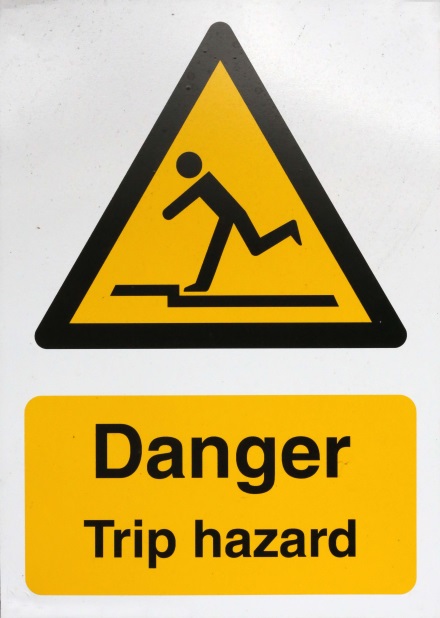 [Speaker Notes: Typically, the general farm liability policies cover accidents that come from farm-based agricultural production activities.
It cover farmers, employees, guests and customers.
It is appropriate for U-pick operations and on site farm stands]
Commercial  Business                    Liability Insurance
This insurance is similar to General Farm Liability but it covers farms that have fresh produce processing facilities.
It is also appropriate for                              growers that sell in the                    farmers’ market.
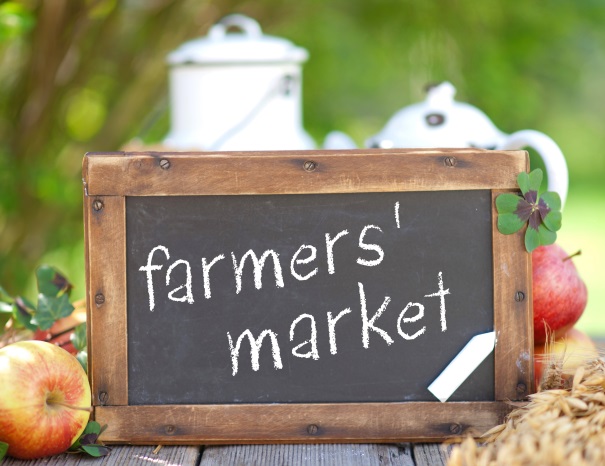 Example (Agritourism)
When you bring the public onto your farm, you increase the risks and consequences of  accidents and health risks.
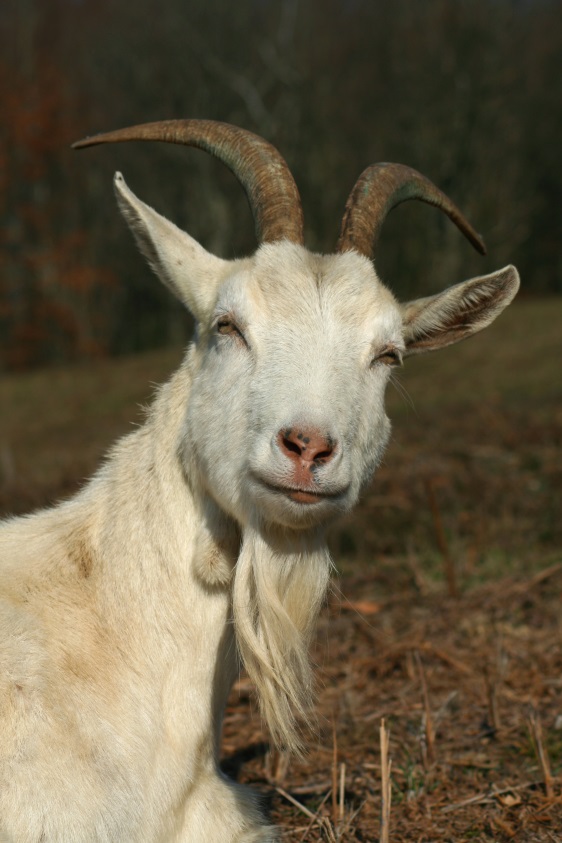 [Speaker Notes: Check with your insurance provider, about the type of agritourism ideas you are considering.  Some programs, such as a petting zoo will need additional insurance.  In many cases you will need to add a rider to your General or Commercial farm liability policy.]
Note
General liability policies do not replace Worker’s Compensation Insurance and typically cover only activities considered farming.
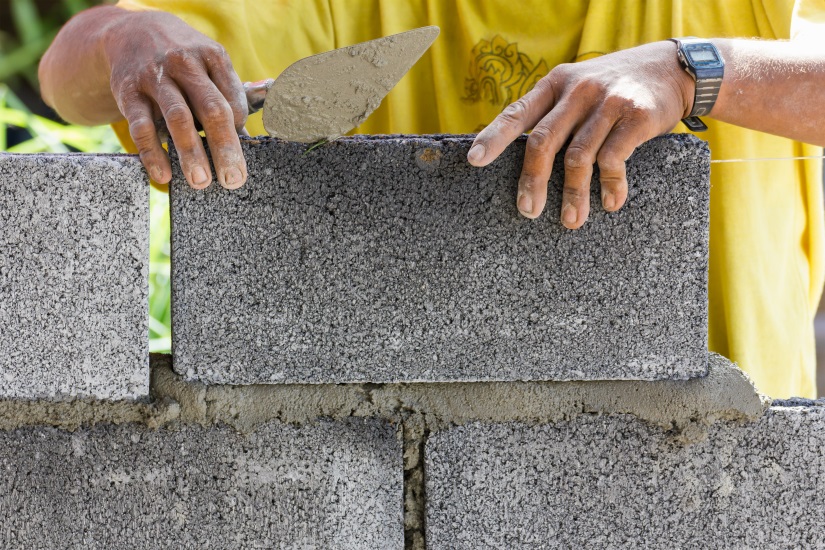 x
[Speaker Notes: These policies do not replace Workmans compensation AND they do not provide coverage for consumer claims of injury.]
Insurance policies that deal directly with foodborne illness fall into three separate insurance categories: 1. Product liability 2. Product recall costs 3. Business losses
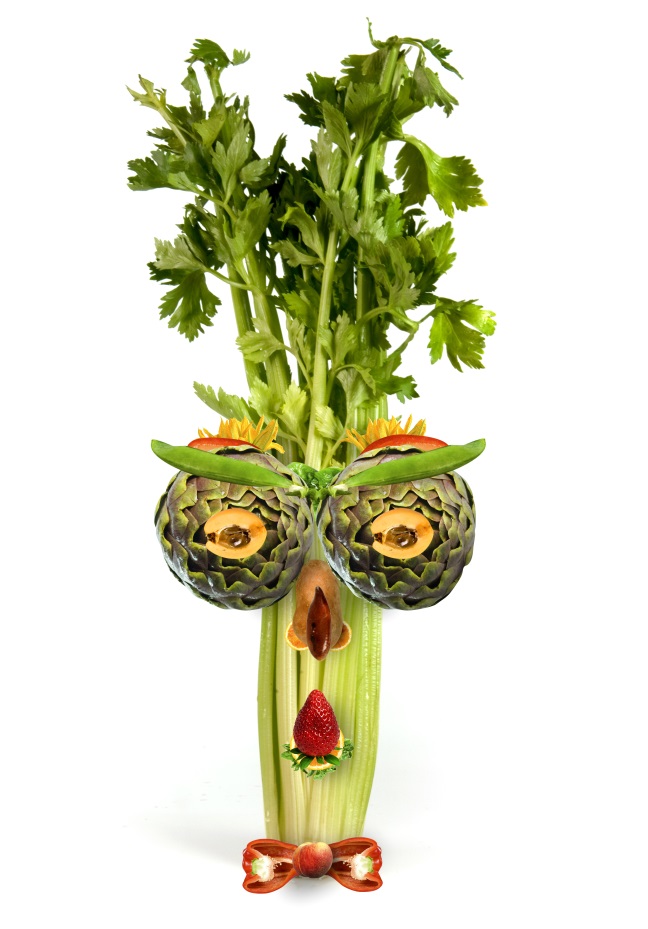 1. Product Liability Insurance 
Protects your business against consumer claims of injury caused by a defective or hazardous product.
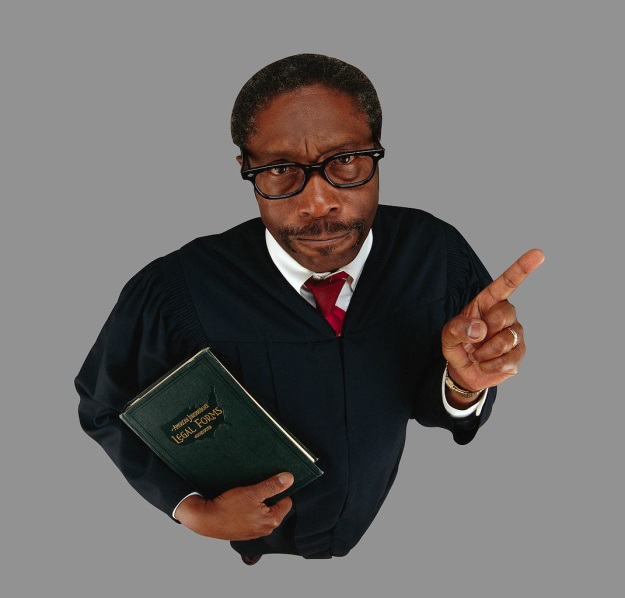 2. Product Recall Insurance(Covers direct costs)
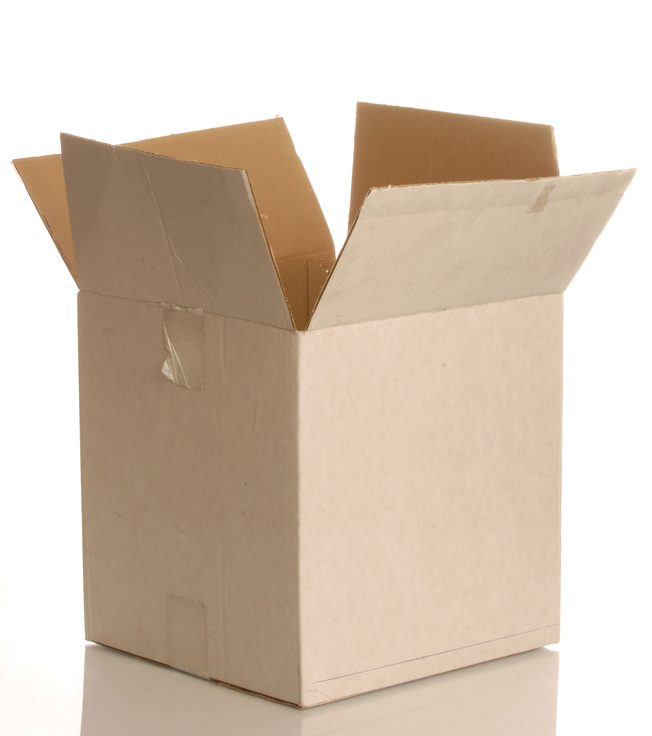 Removing the product from the shelf
Destroying the contaminated product
Product replacement
Transportation costs
[Speaker Notes: Theses costs are not covered by liability insurance and they can greatly impact your income.]
Indirect Costs
3. Business losses   
(Covers indirect costs)
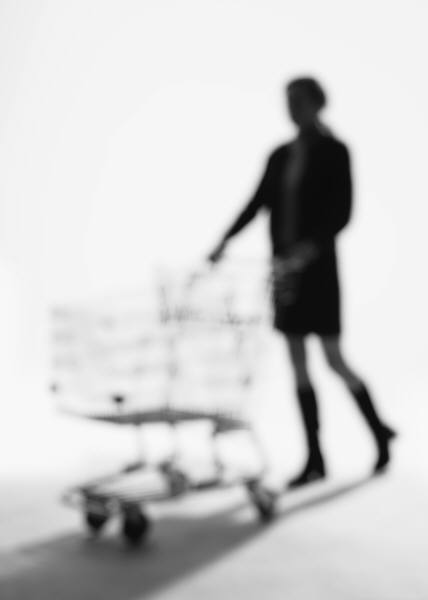 Loss of profit
Business interruption losses
Third party losses, (downstream retailer losses business)
[Speaker Notes: Businesses losses however, are not covered by product liability or recall insurance.
Loss of profit refers to instances when the product recall or warning damages consumer confidence in the grower, negatively affecting revenues in the current or next business cycle.
Business interruptions are those losses resulting from a period where the grower’s operations shut down.
Third party losses refer to those costs that occur when a downstream retailer loses business as a result of the contamination]
Accident or Product Contamination  Policies cover:
Product recall costs (Direct costs)
Business losses
     (Indirect costs)
But, it only covers the responsible grower
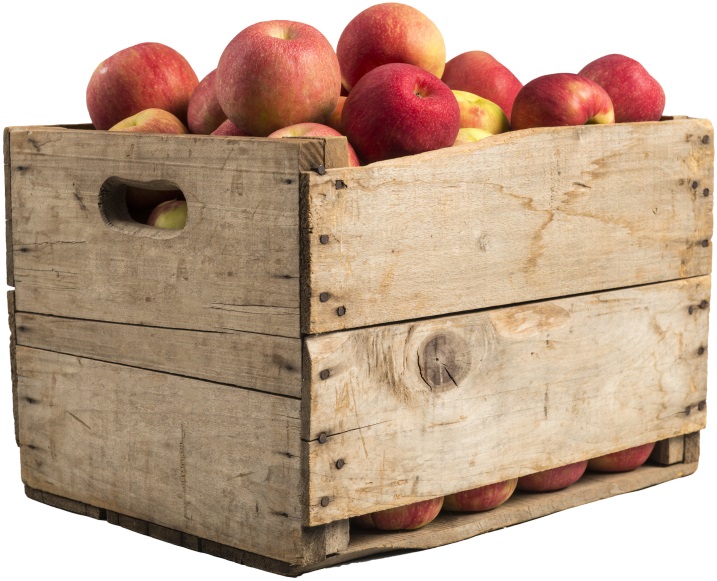 [Speaker Notes: Covers both the direct and indirect costs of product recall is the Accidental or Product Contamination policy.  
Keep in mind that these policies usually cover only the farm responsible for the contamination.  If there is a general product recall (recalling produce from a certain region), the insurance will not cover the cost of the loss unless you are the responsible grower.]
Malicious Tampering Insuranceprovides coverage for:
Criminal actions of sabotage against the grower
Product recall costs
Business losses
Covers only the responsible grower
[Speaker Notes: Malicious tampering insurance is a more comprehensive policy that covers losses from criminal actions of sabotage against the grower, as well as the losses covered in the accidental or product contamination polity including the direct and indirect recall costs.  Again, this policy only covers the grower responsible for the contamination or outbreak.]
Excess/Umbrella/Surplus                         Lines of Insurance
This policy can be tailored to protect against losses from foodborne illness
outbreaks even when the grower is NOT the responsible party.
[Speaker Notes: The excess or surplus-lines market is an insurance marketplace for unique or hard-to-place risks.  
For produce growers these excess or surplus lines provide additional protection above and beyond the losses covered under other policies. 
This policy can be tailored to protect against losses from foodborne illness outbreaks even when the grower’s product is not contaminated.]
Note: The insurance rates for Excess/Surplus Insurance policies are not regulated under state laws, and the insurance Guaranty Association offers no protection for companies that sell Excess/Umbrella/Surplus lines of insurance.
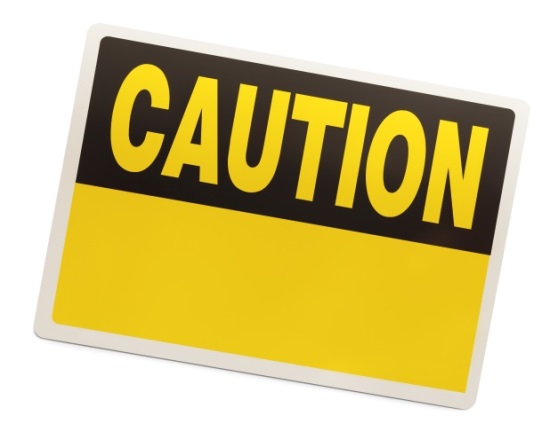 [Speaker Notes: A grower has to be careful and do their homework when considering this type of policy.
What is an insurance guaranty association?
Insurance guaranty associations provide protection to insurance policyholders and beneficiaries of policies issued by an insurance company that has become insolvent and is no longer able to meet its obligations. 
(American Council of Life Insurers)
https://www.acli.com/Tools/Industry%20Facts/Guaranty%20Associations/Pages/FS08-007.aspx

Link to the North Carolina Guaranty Association
http://www.ncrb.org/nciga/NorthCarolinaInsuranceGuarantyAssociation/tabid/140/Default.aspx]
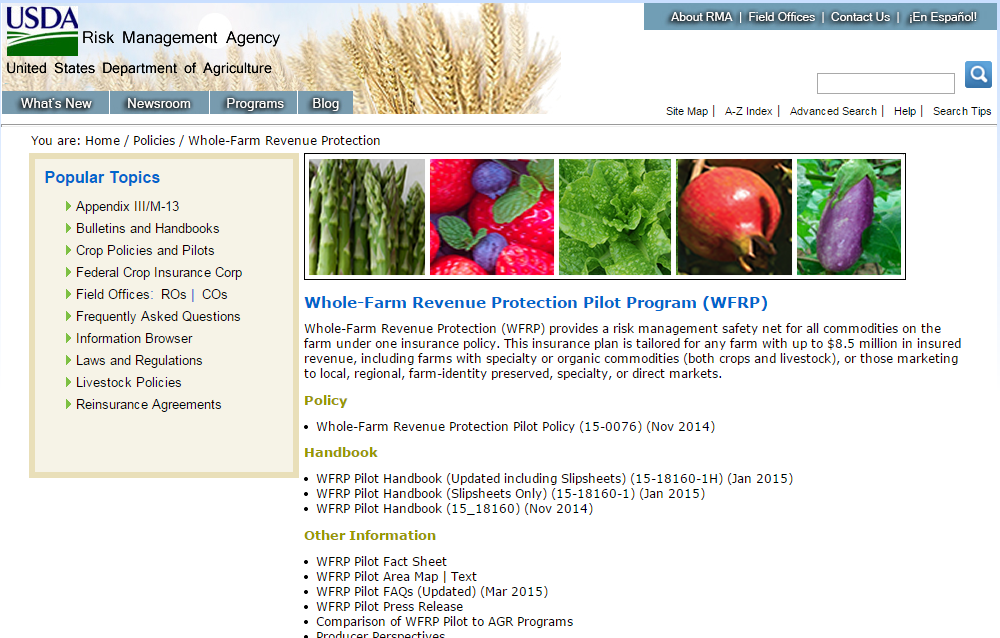 [Speaker Notes: The new Whole-Farm Revenue Protection (WFRP) policy is a Federal Program that combines Adjusted Gross Revenue (AGR) and AGR-Lite along with several improvements to target diversified farms and farms selling two to five commodities, including specialty crops to wholesale markets. 
Fact Sheet: http://www.rma.usda.gov/policies/wfrp.html

AGR and AGR-Lite terminated at then end of 2014.]
WFRP Key changes for 2015
WFRP allows farmers to insure all crops (& livestock) at once, rather than insuring commodity-by-commodity
Lift the coverage level from 80 to 85%
Include coverage of packing, washing. grading and packaging 
A subsidy is available for farms growing two or more types of crops
A premium discount is also available to farms that have diversified their crops
The new product will, over time be made available nationwide
[Speaker Notes: As part of the pilot project, Whole-Farm Revenue Protection will be available where AGR and AGR-Lite are currently offered, and will expand to other counties as data are available for underwriting and actuarial ratemaking.

Note:  You could point out information that directly relates to the farmers in your audience.  These could be positive and or negative things that will impact their farm operation with this type of insurance coverage.]
Crop insurance is NOT a safety net for poor agricultural practices
[Speaker Notes: If you are NOT incorporating good agricultural practices in your farm operation, the WFRP insurance will likely not cover risks from food contamination. You do not have to be certified but incorporating good agricultural practices reduces your risk from food contamination and makes you a better insurance risk.]
Good record keeping is essential
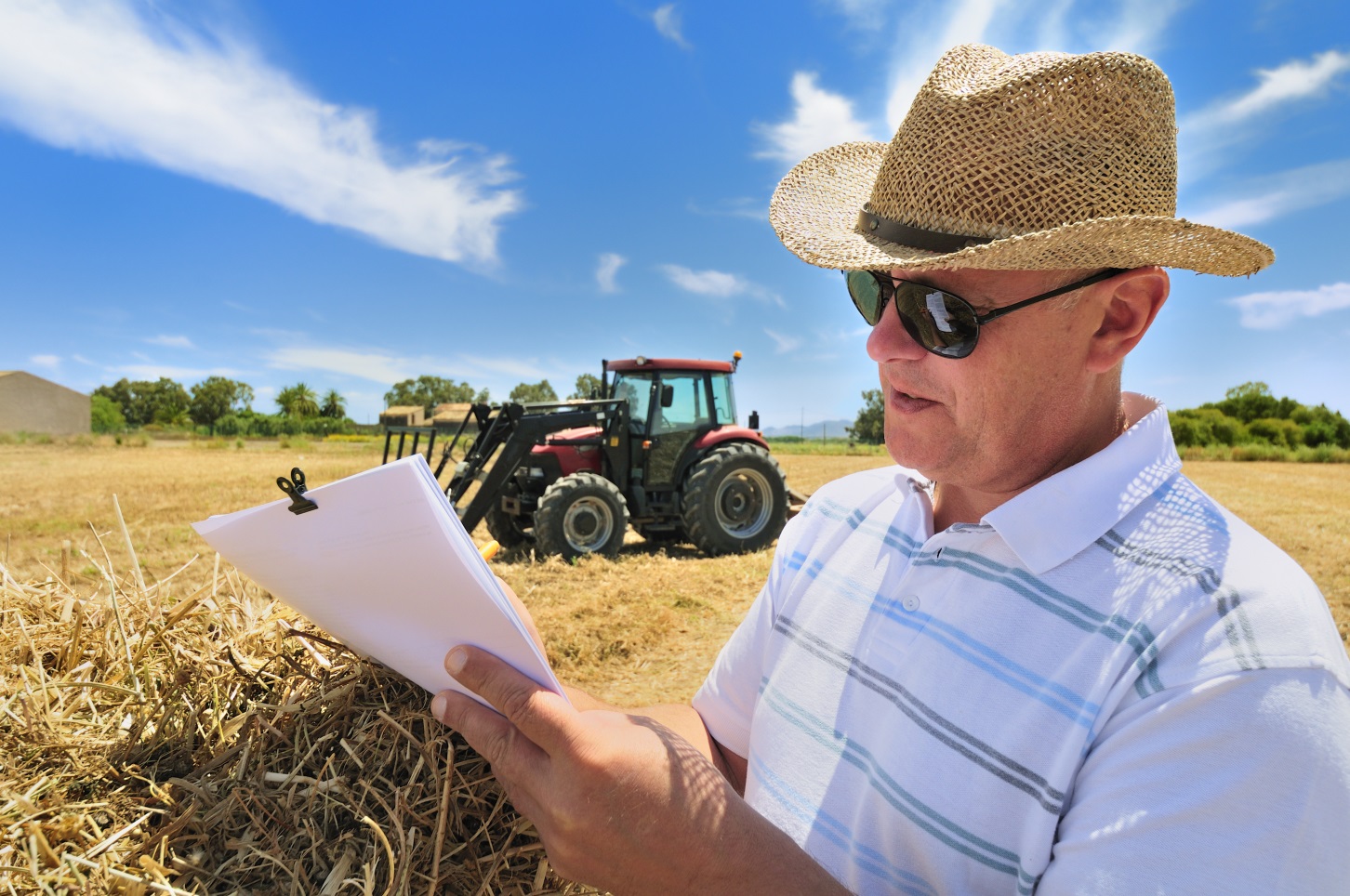 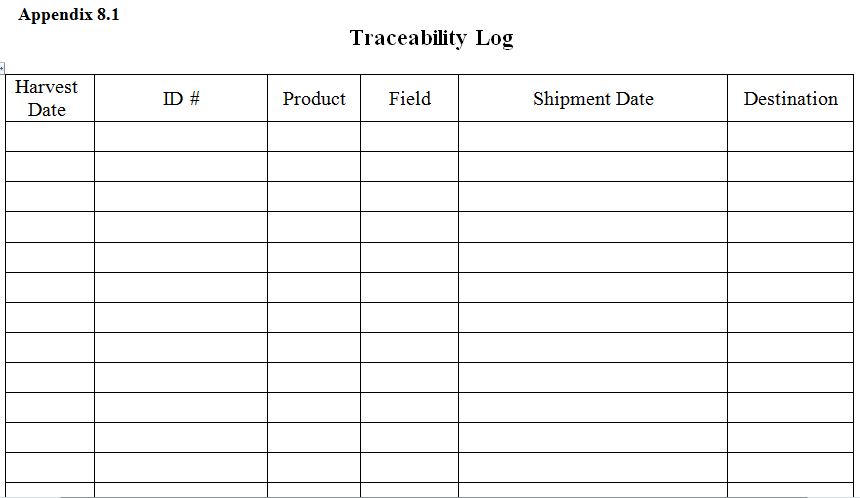 [Speaker Notes: This log can be found on NC Fresh Produce Safety portal
http://ncfreshproducesafety.ces.ncsu.edu/ncfreshproducesafety-good-agricultural-practices/ncfreshproducesafety-audits-and-plans/ncfreshproducesafety-food-safety-plans/traceability/]
Good Agricultural Practices can influence loan applications
[Speaker Notes: Even banks are beginning to use good agricultural practices as part of their evaluation when assessing loan applications.]
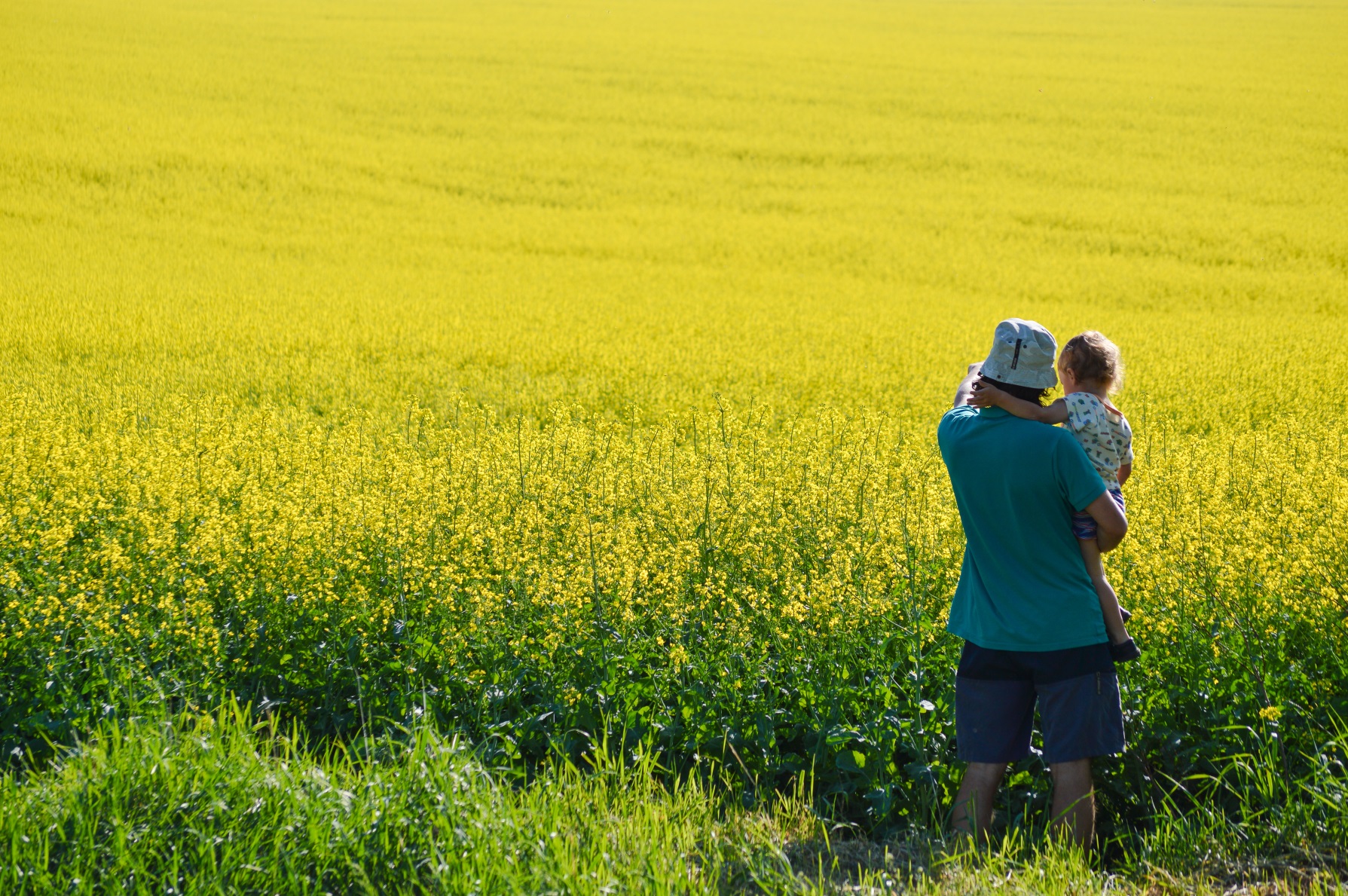 Package or 
Combination Policies
Saves $$$
[Speaker Notes: The general farm liability policy and commercial business coverage can be combined with a homeowner’s policy. A combination policy makes sense for growers whose farms have both residential and commercial characteristics. Such policies are especially appropriate for family- and individually operated farms (rather than large corporate farming operations). Combination policies generally offer the additional advantage of a lower premium than for two policies purchased separately.]
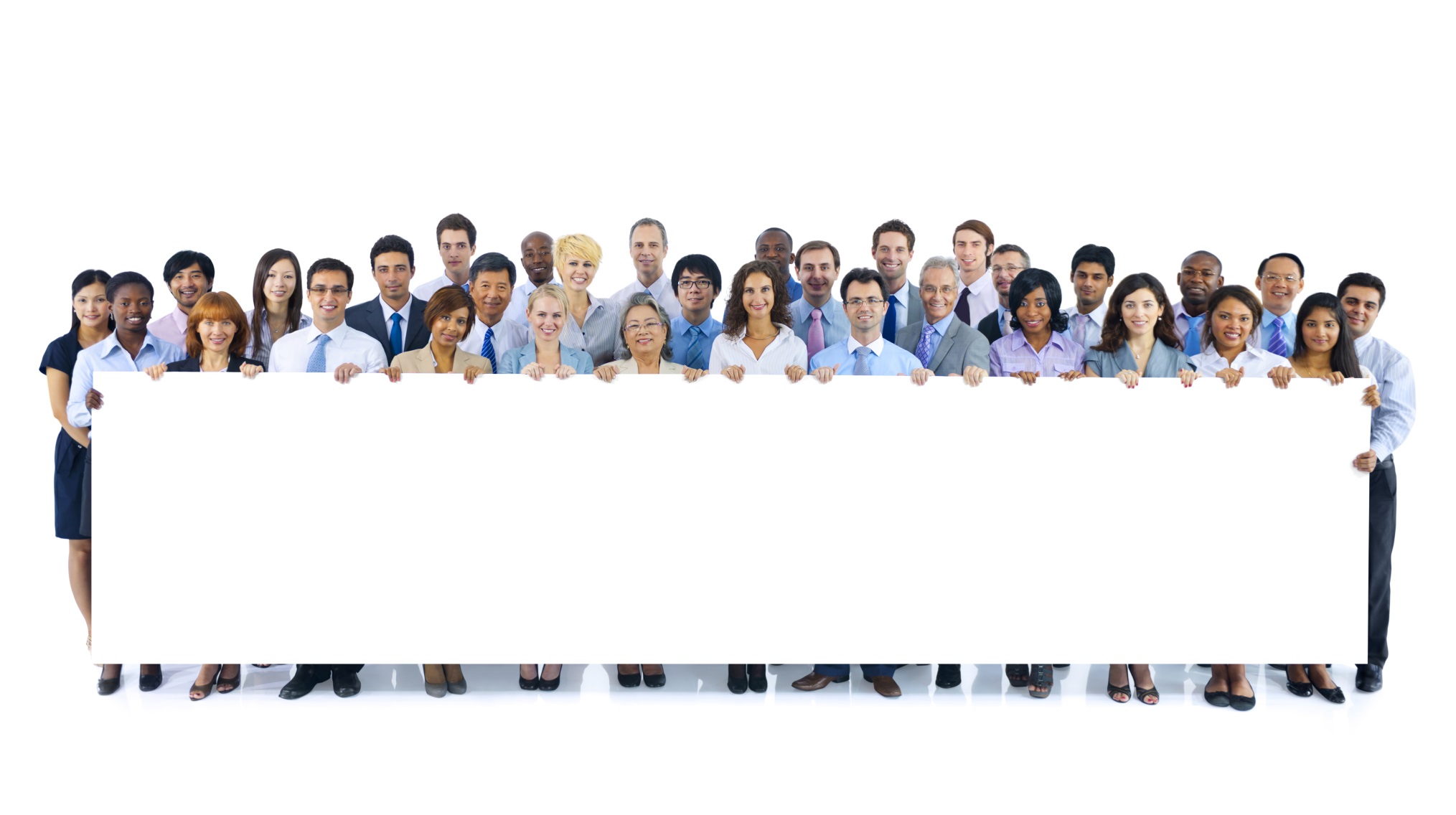 Marketing
[Speaker Notes: The way you market and distribute your produce will affect your insurance options.]
EXAMPLE     (Not a recommendation)
[Speaker Notes: Example: Flowchart example to help participants see the relationship between the Crop, the Market Channel and the Insurance options.

The top square identifies the crop (strawberries)
The second row describes 3 different ways to market strawberries, (u-pick, farmers market, grocery)
The third row identifies SOME of the insurance products they might consider (5 insurance policies)
Please remind your group that each insurance agency will offer different options, the scenarios provided in this presentation are a sample, not recommendations.]
Talk with several agencies
Since there is currently no industry standard, and there is a                     lot of competition for your                       business, you may find                       a big variance in rate                          quotes and service.
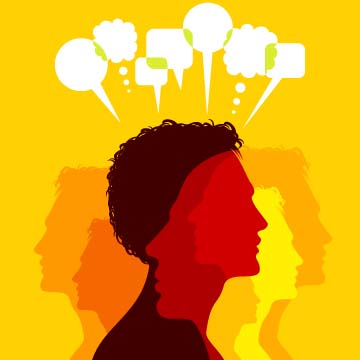 [Speaker Notes: Insurance agents will ask for specific information before making a quote.  Most companies will give an estimate only when growers provide a detailed description of their product, distribution and marketing plans.  

Once you have collected the needed information, talk with several insurance providers and research your options.]
Beginning Farmer and Rancher Benefits for Crop Insurance
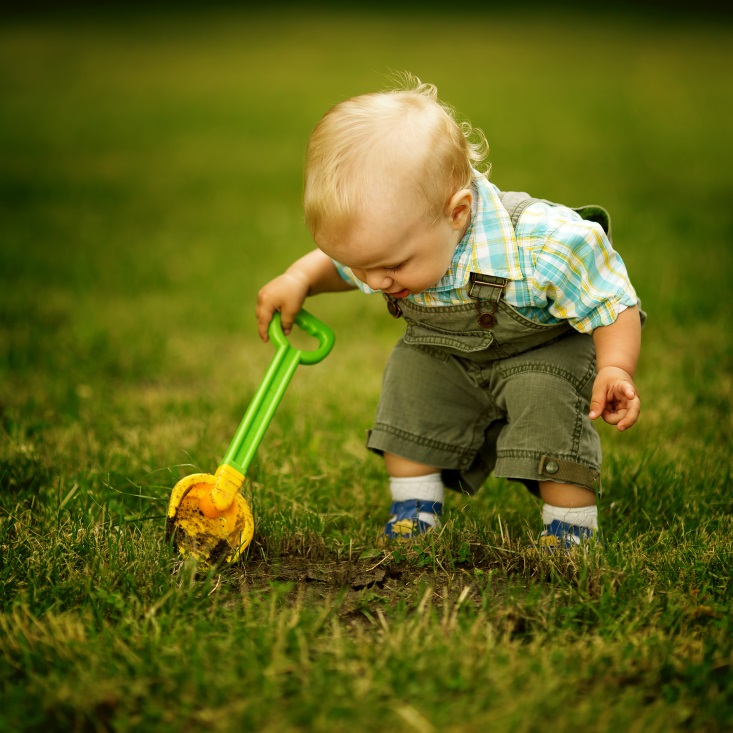 www.rma.usda.gov/pubs/rme/beginningfarmer_2014.pdf
[Speaker Notes: There are some special options for beginning farmers and ranchers.  In your reference materials, you will find an fact sheet on this topic.
Note, if you have beginning farmers and or ranchers in your audience, make some time to present some of the material.
Factsheet: http://communitydevelopment.ces.ncsu.edu/?p=353238]
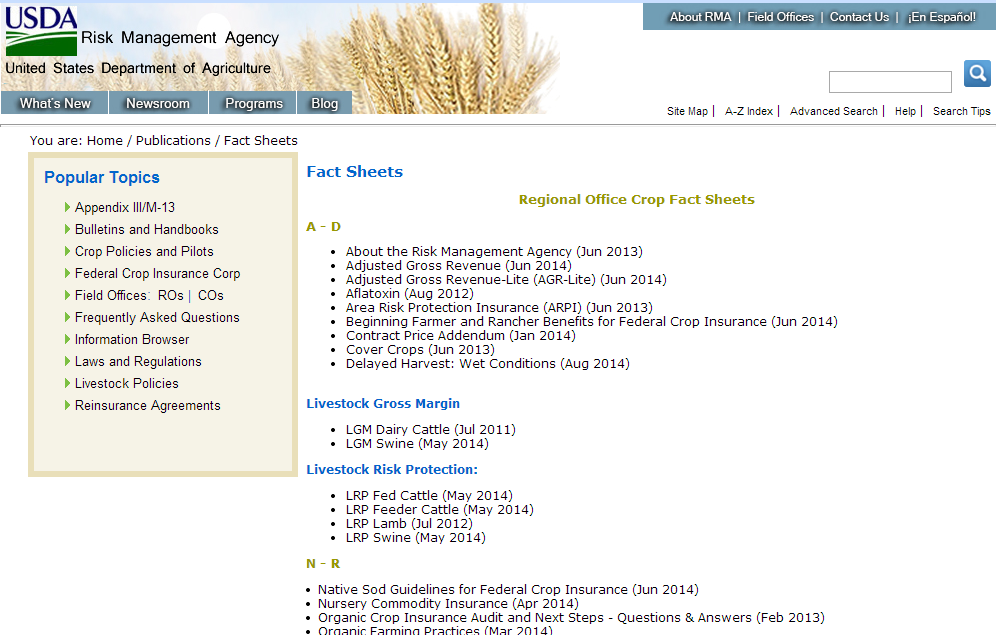 http://www.rma.usda.gov/pubs/rme/fctsht.html
[Speaker Notes: The last 4 slides are screen shots taken from websites that would provide good reference information.
If you have access to the internet you could show the participants these webpages and familiarize the group with what information they could find.
This is a good link for farmers to locate Risk management fact sheets on the USDA website.
http://www.rma.usda.gov/pubs/rme/fctsht.html]
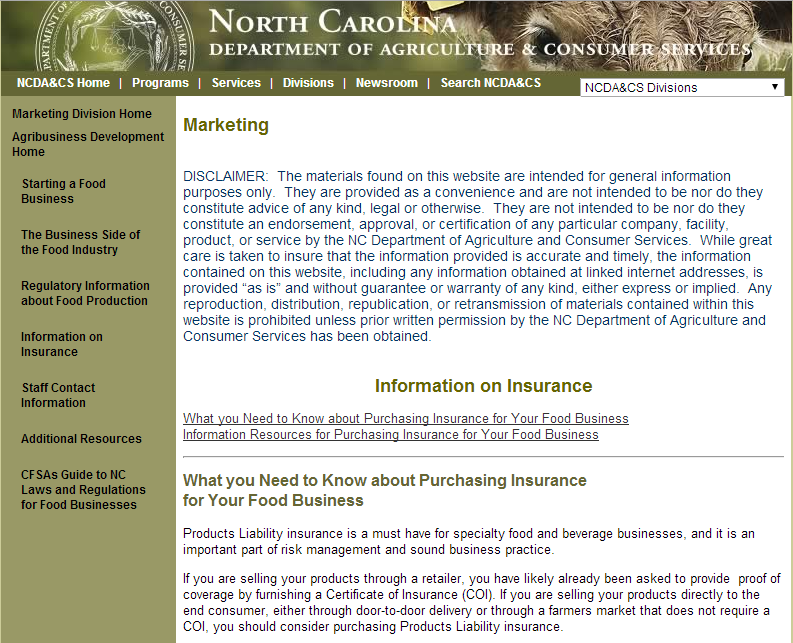 http://www.ncagr.gov/markets/agribiz/insurance.html
[Speaker Notes: Link NC department of Agriculture and Consumer Services:
http://www.ncagr.gov/markets/agribiz/insurance.html
This NC website provides insurance information that is similar to what we have reviewed but in more detail.
If you have access to the internet you could visit this webpage and familiarize the participants with what information they could find]
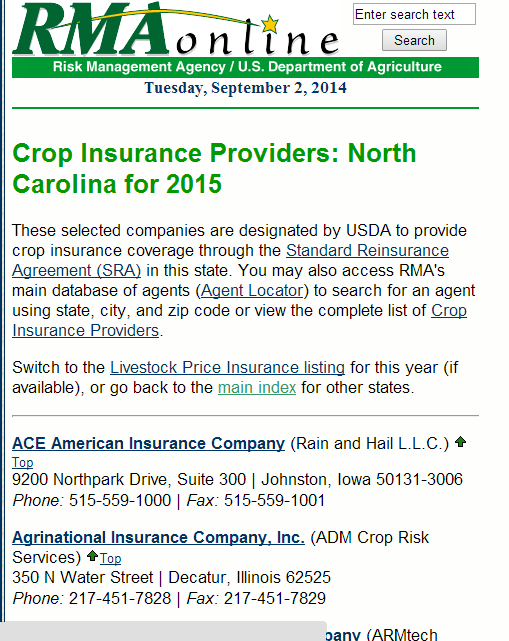 http://www3.rma.usda.gov/tools/agents/companies/2015/north_carolinaCI.cfm
[Speaker Notes: Link to NC insurance providers: http://www3.rma.usda.gov/tools/agents/companies/2015/north_carolinaCI.cfm

These selected companies are designated by USDA to provide crop insurance coverage through the Standard Reinsurance Agreement (SRA) in this state.]
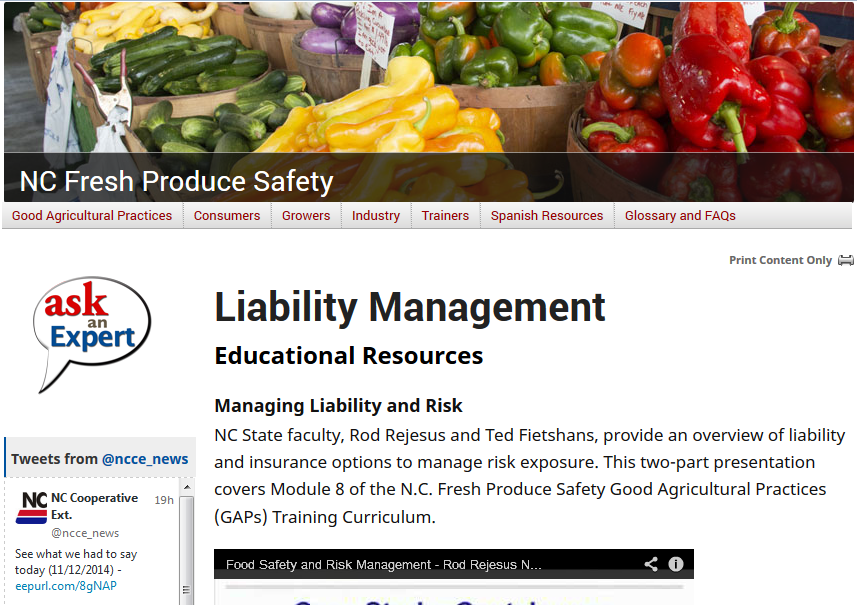 http://ncfreshproducesafety.ces.ncsu.edu/
[Speaker Notes: This website represents the “N.C. Fresh Produce Safety program,” part of N.C State University’s Plants for Human Health Institute. The program is led by Diane Ducharme and is based at the N.C. Research Campus in Kannapolis.
Link: http://ncfreshproducesafety.ces.ncsu.edu]
References
Insurance Coverage Options for Fresh Produce Growers: Produced by Roderick M. Rejesus, Assistant Professor and Extension Specialist, NC State University; Annette Dunlap, NC Dept. of Ag. and Consumer Services
http://ncfreshproducesafety.ces.ncsu.edu/ncfreshproducesafety-good-agricultural-practices/ncfreshproducesafety-risk-crisis-management/ncfreshproducesafety-liability-management/